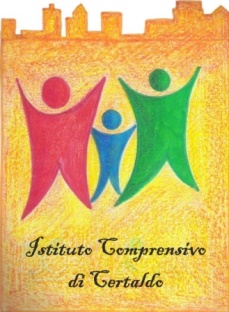 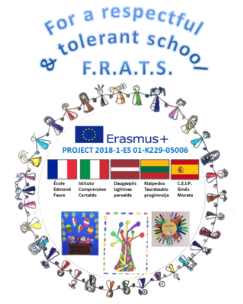 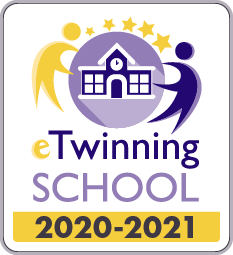 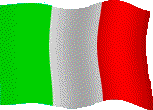 OUR ITALIAN WEEK
WHAT DO WE KNOW OF 
OUR COUNTRY?
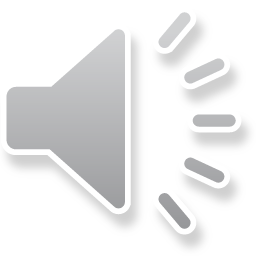 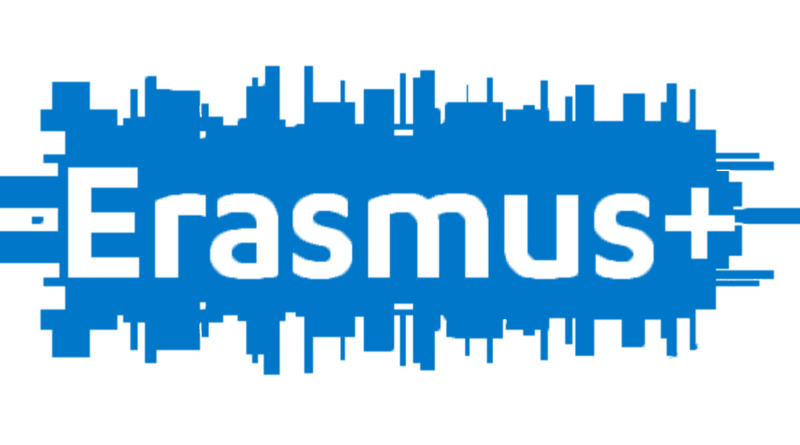 OUR ITALIAN WEEK
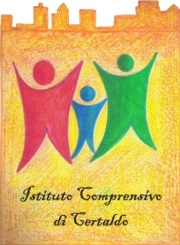 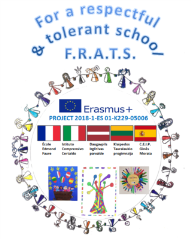 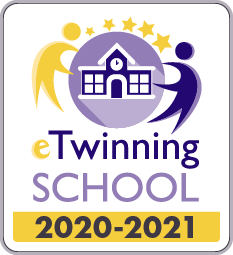 Creative maps
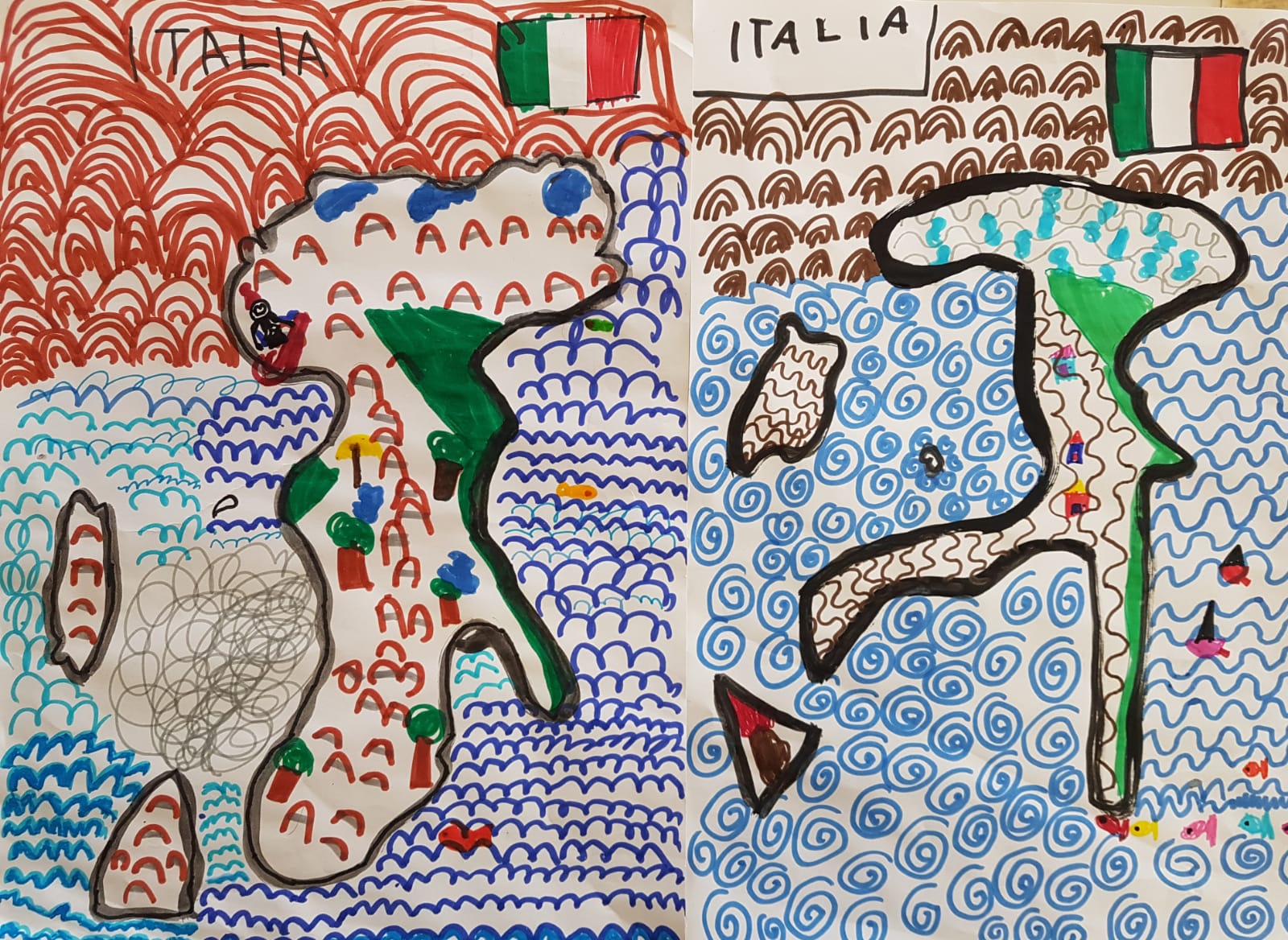 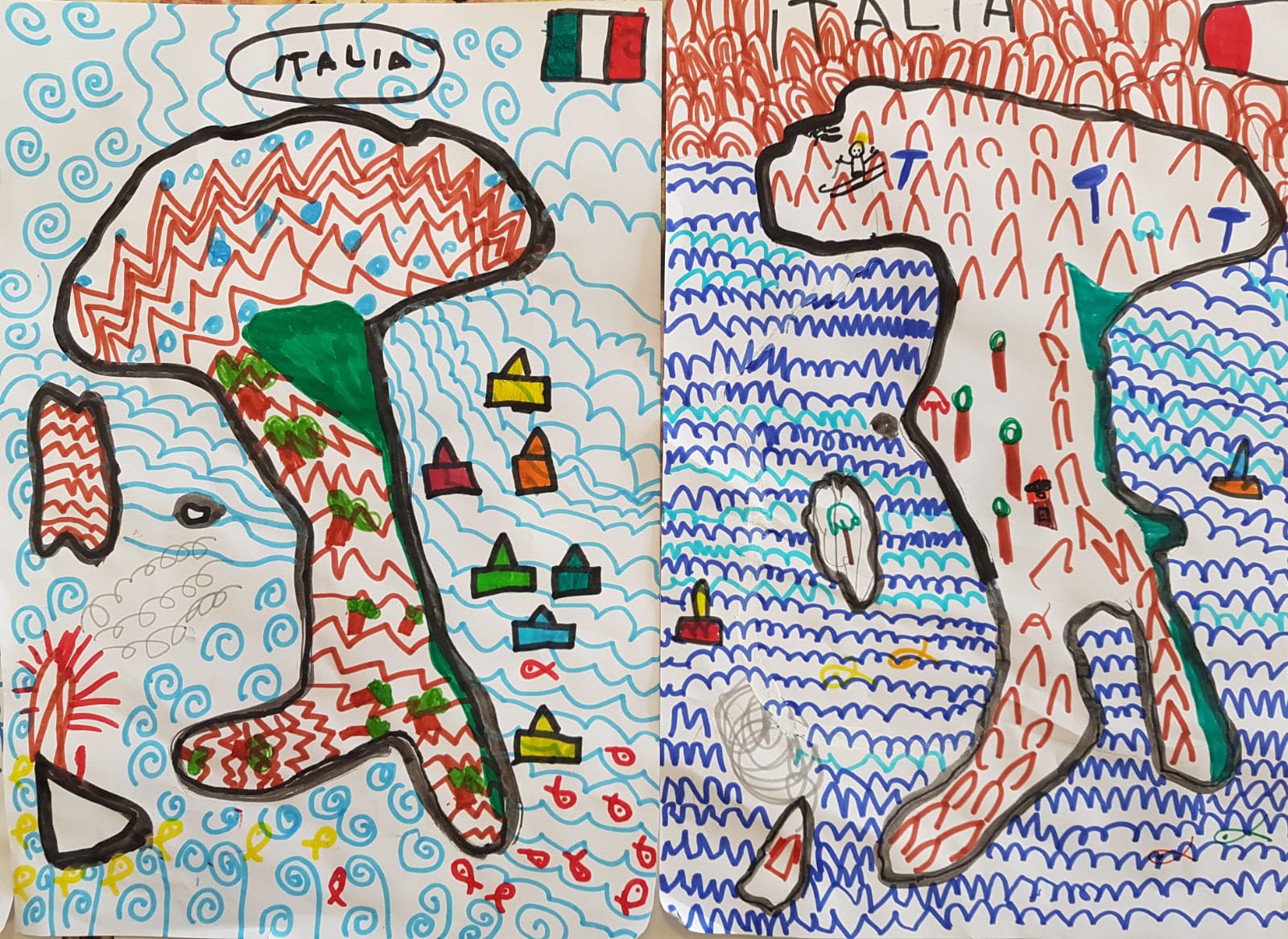 OUR ITALIAN WEEK
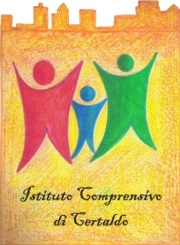 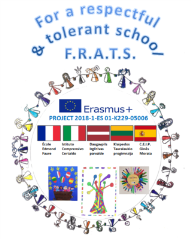 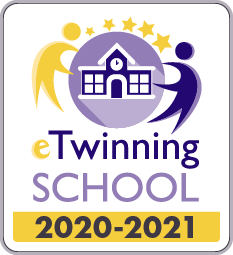 The leaning tower of Pisa
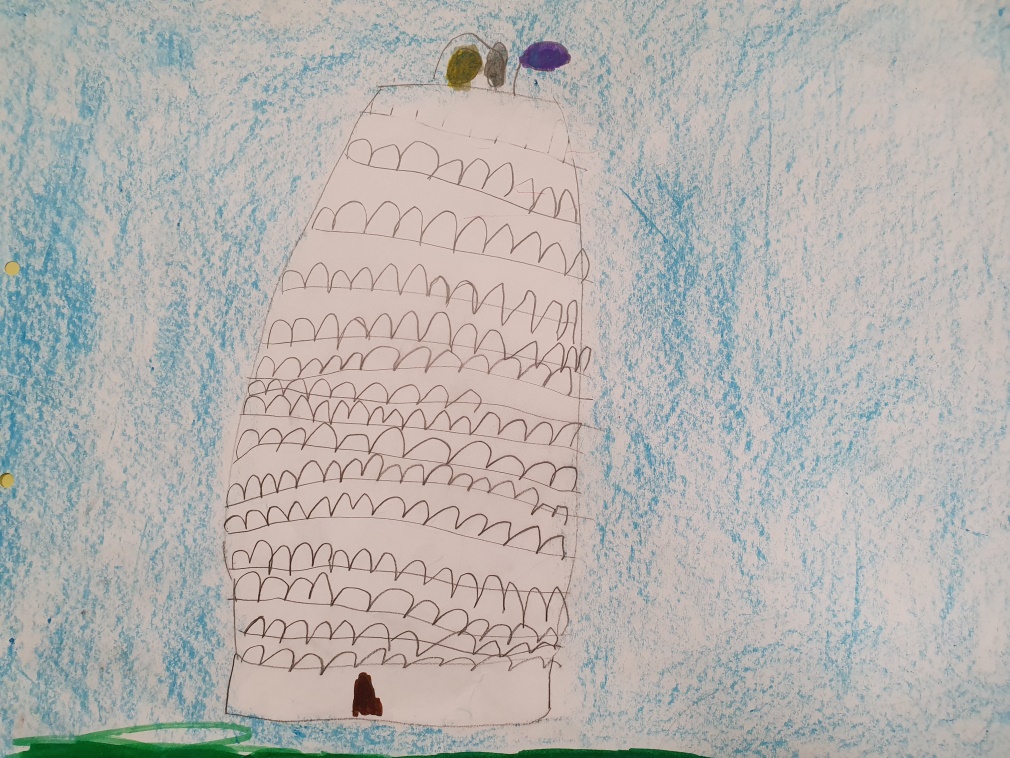 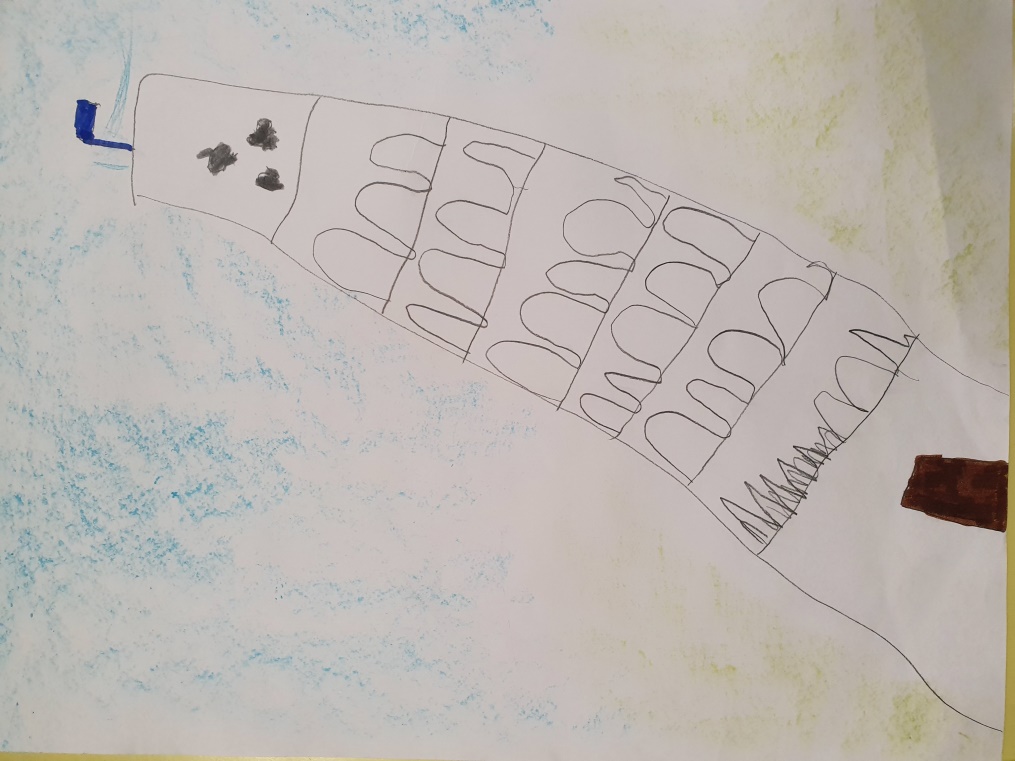 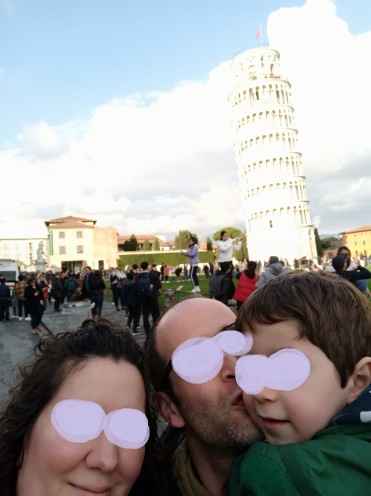 And a child took the right time to visit Pisa with his parents!
OUR ITALIAN WEEK
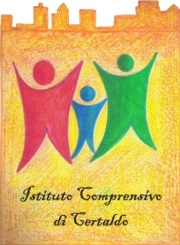 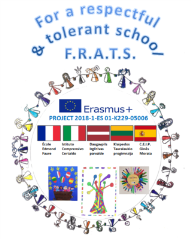 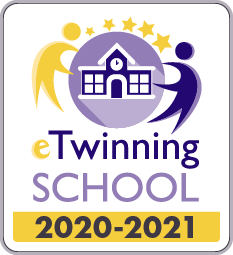 Ferrari
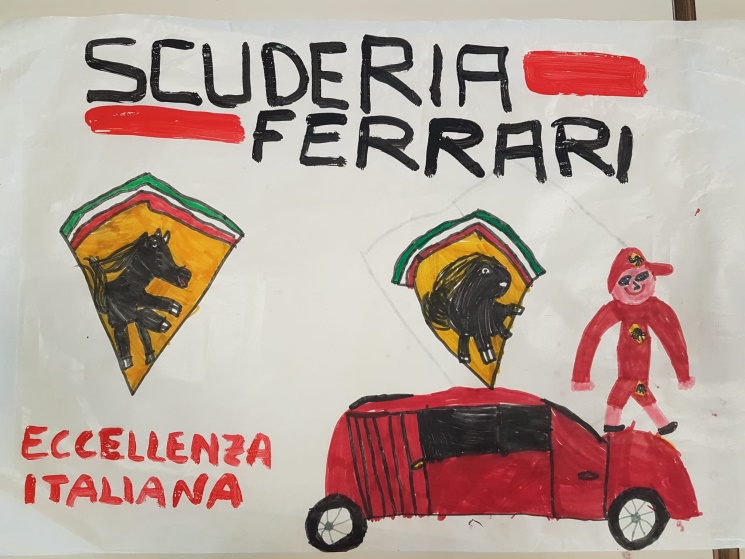 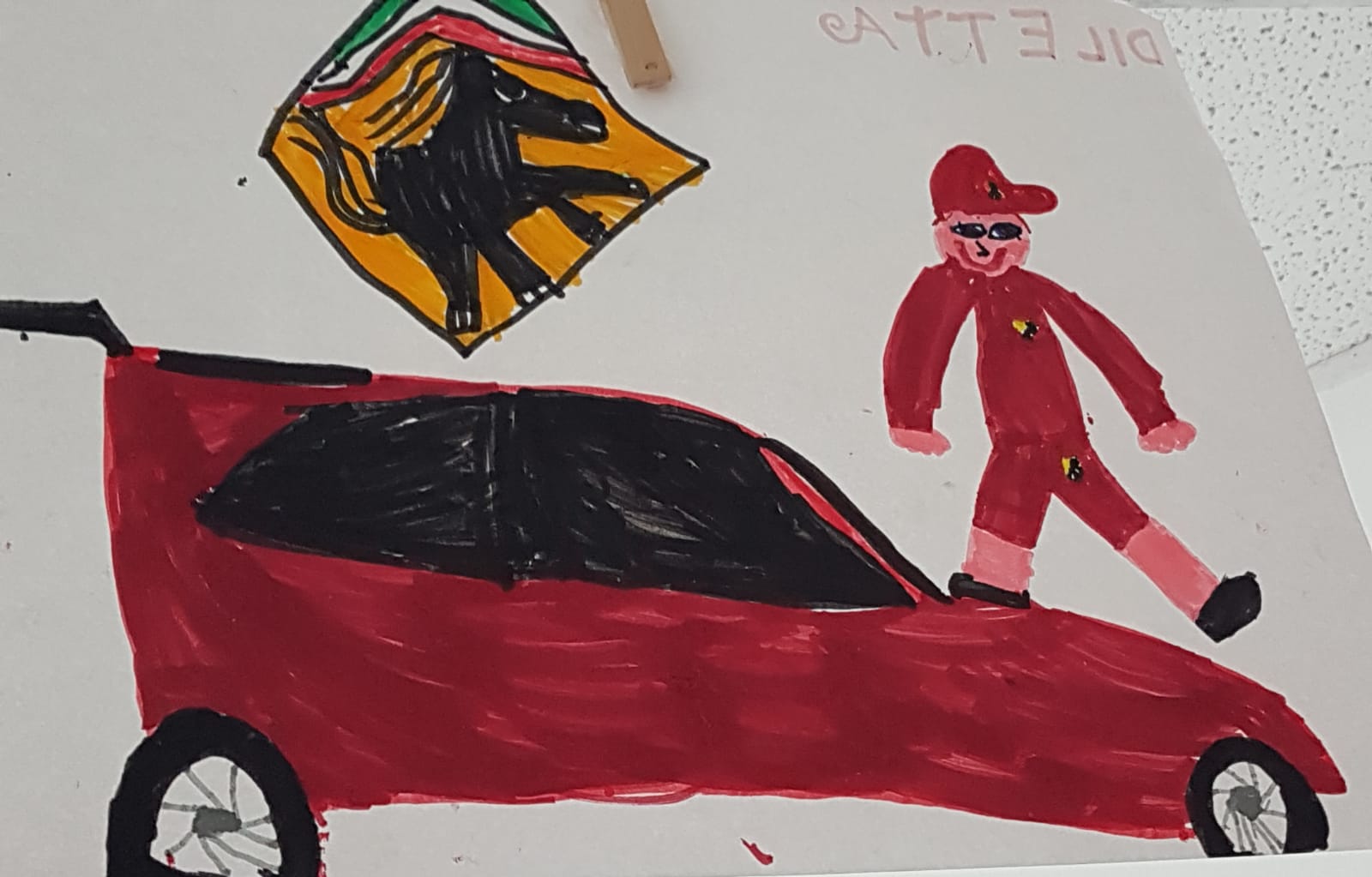 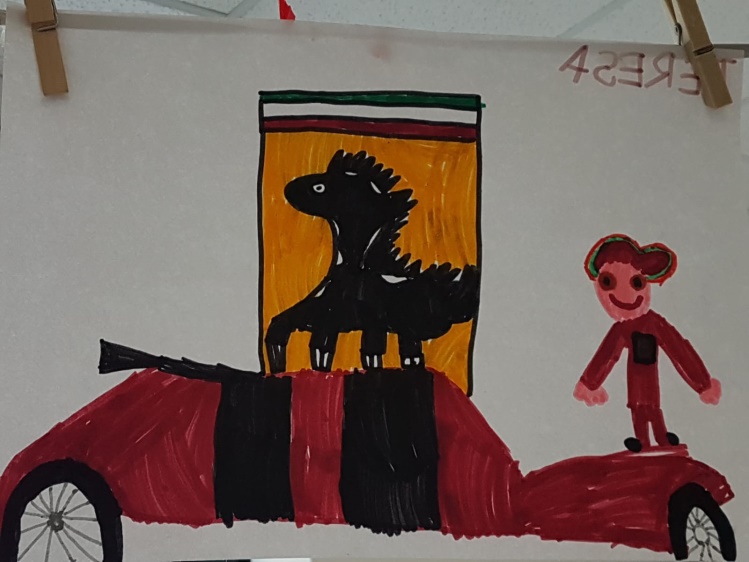 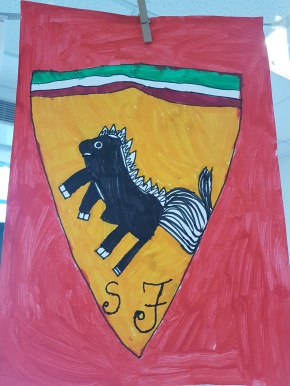 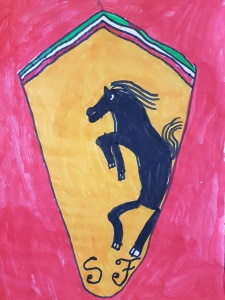 OUR ITALIAN WEEK
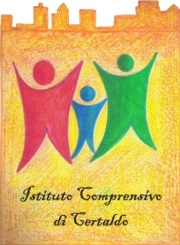 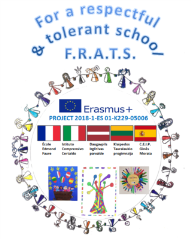 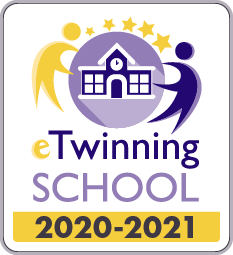 Fashion
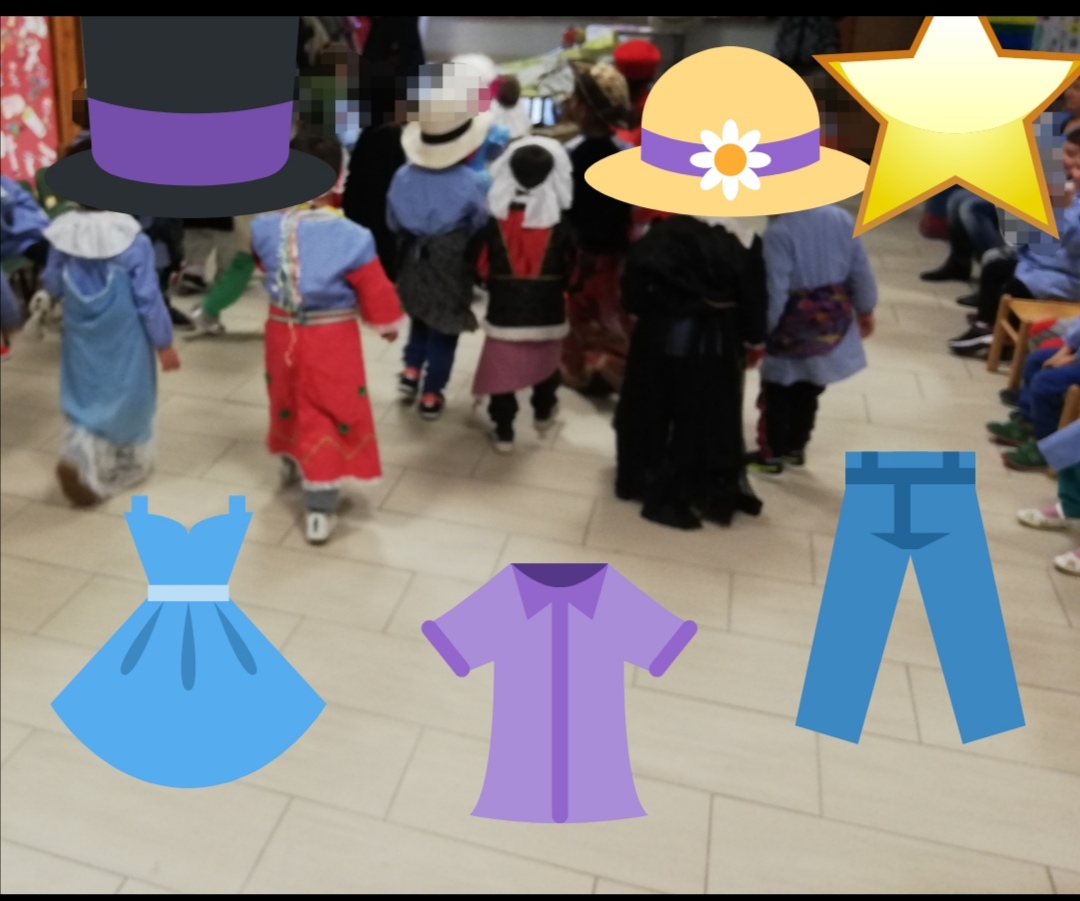 OUR ITALIAN WEEK
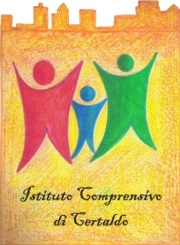 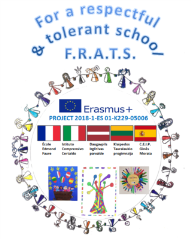 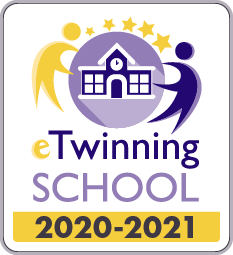 Fashion
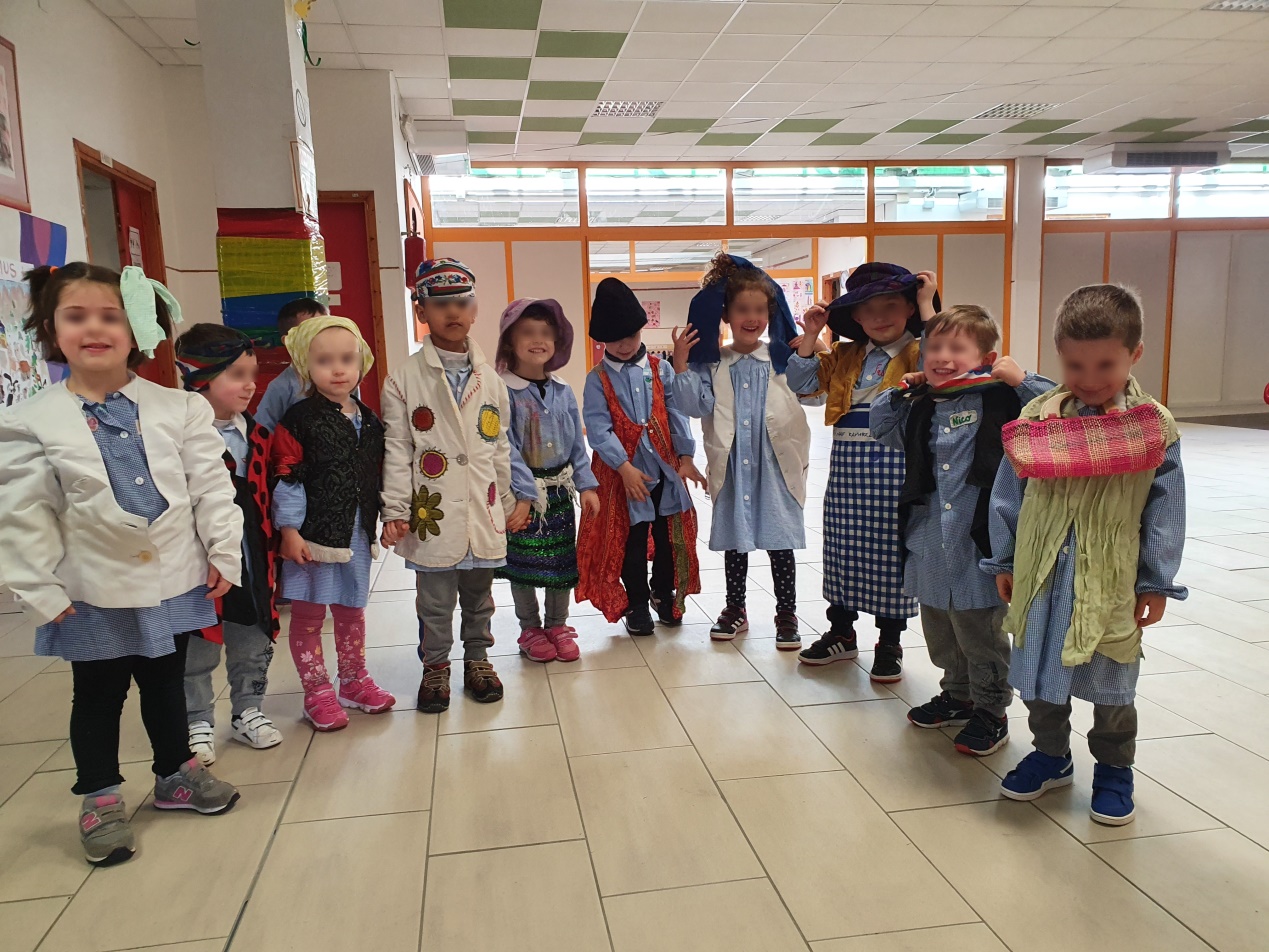 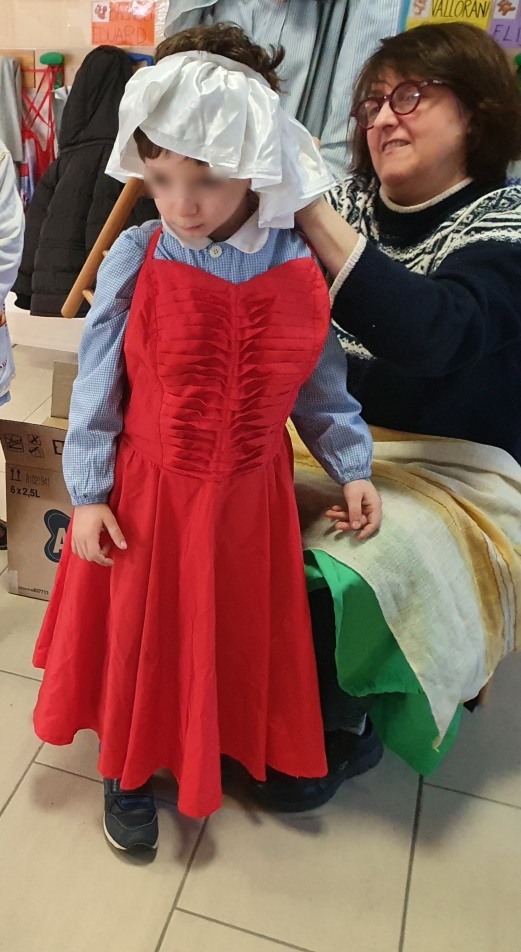 OUR ITALIAN WEEK
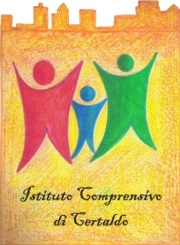 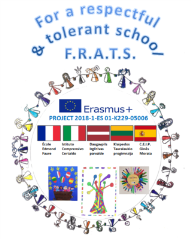 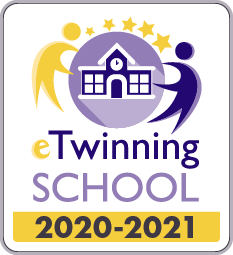 Fashion
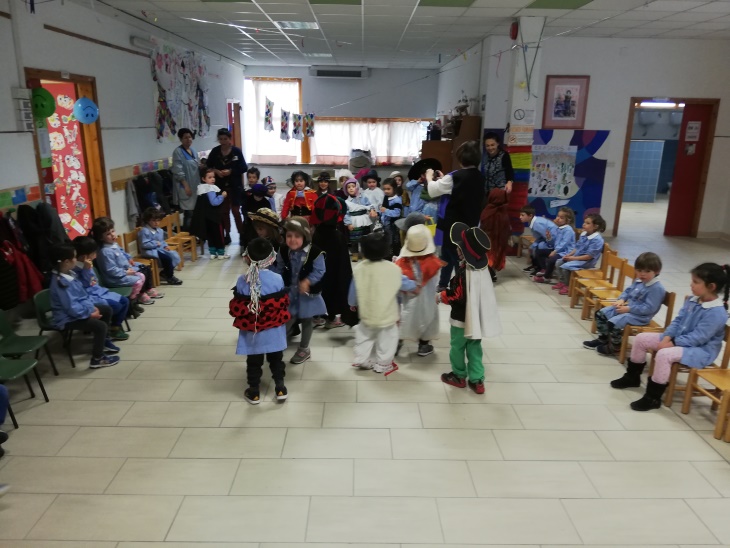 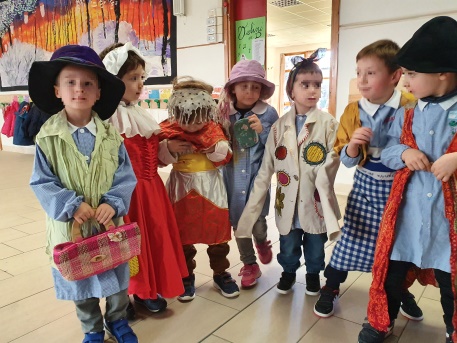 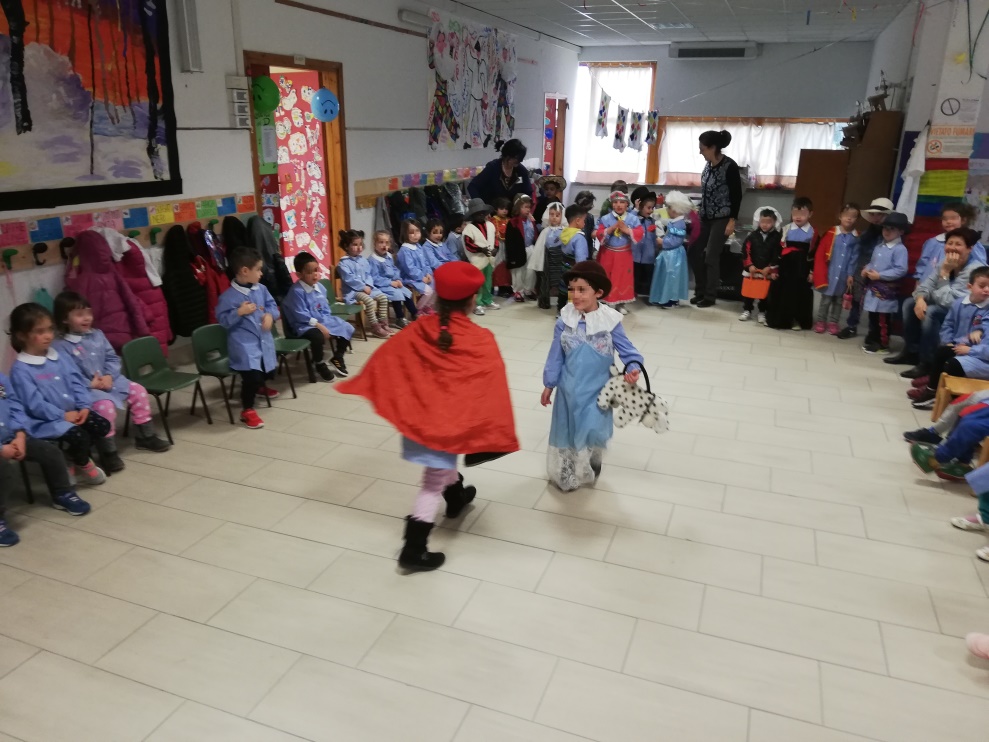 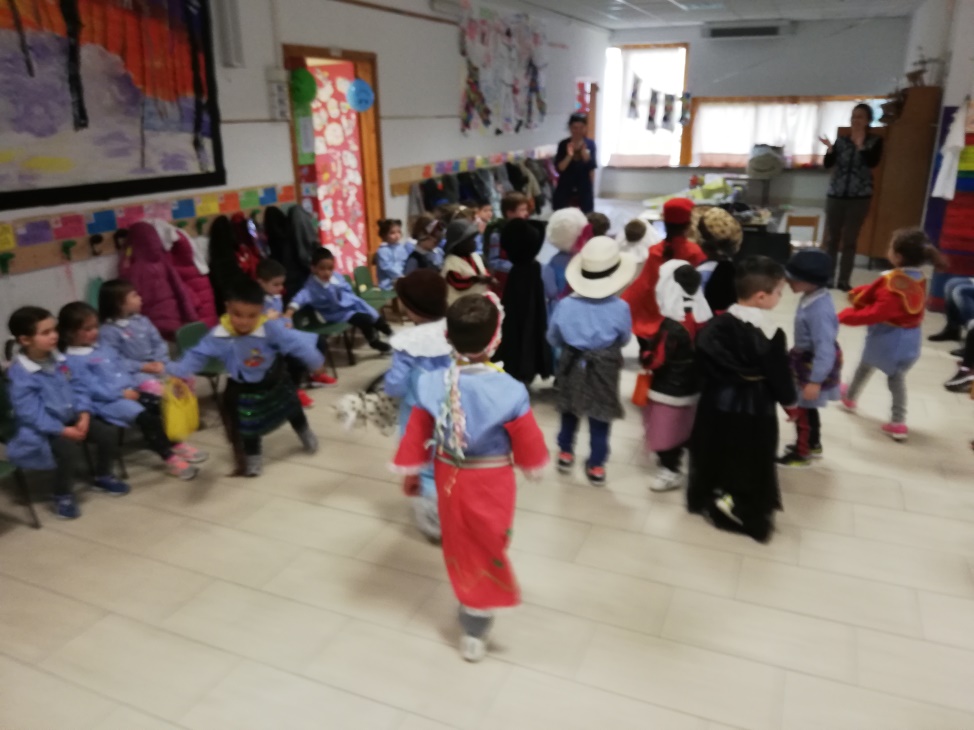 OUR ITALIAN WEEK
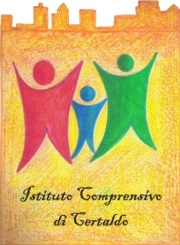 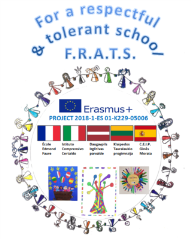 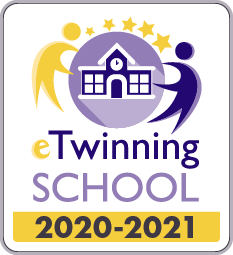 Food
We prepare pizza!
with salted dough, and painting
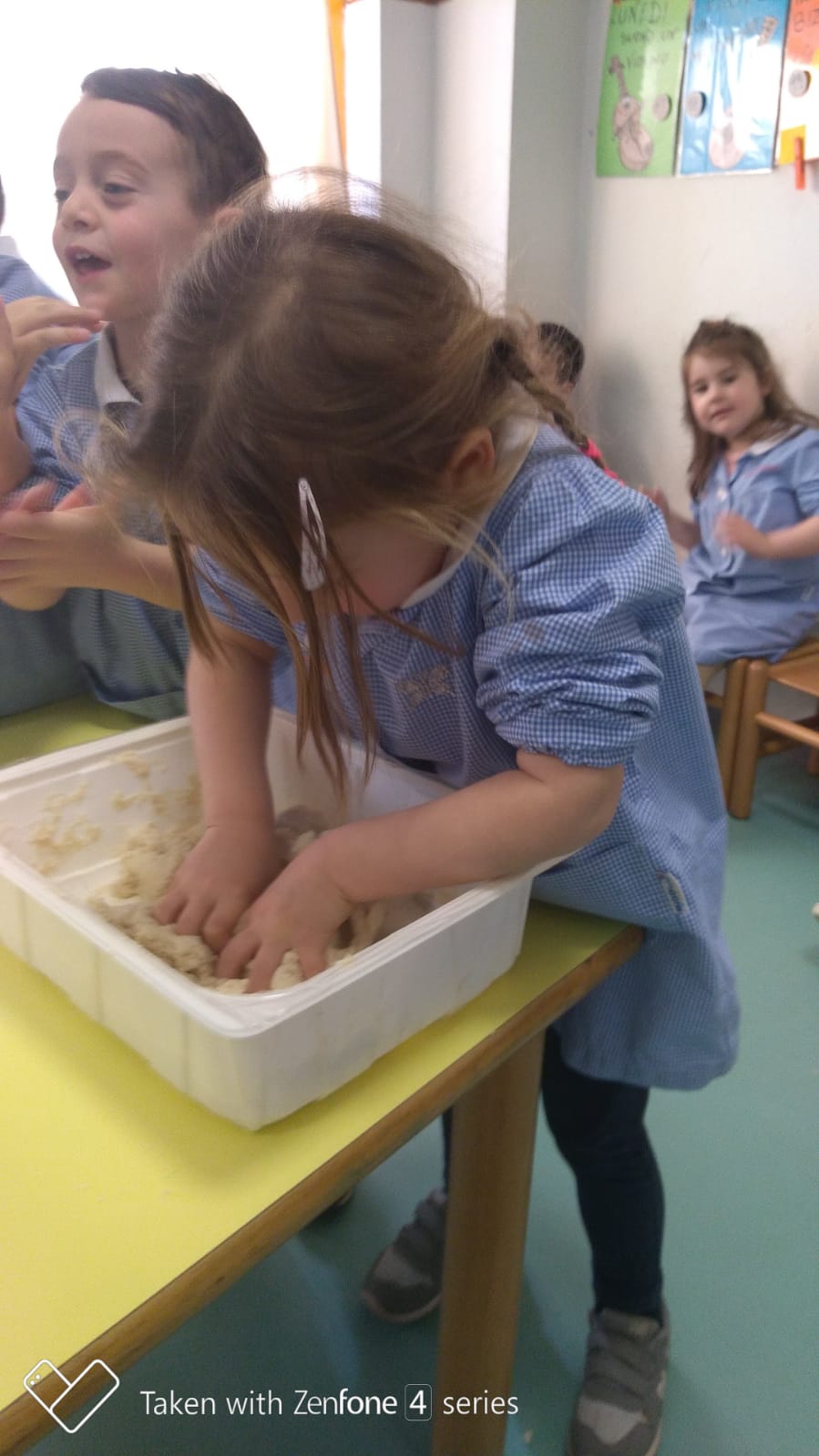 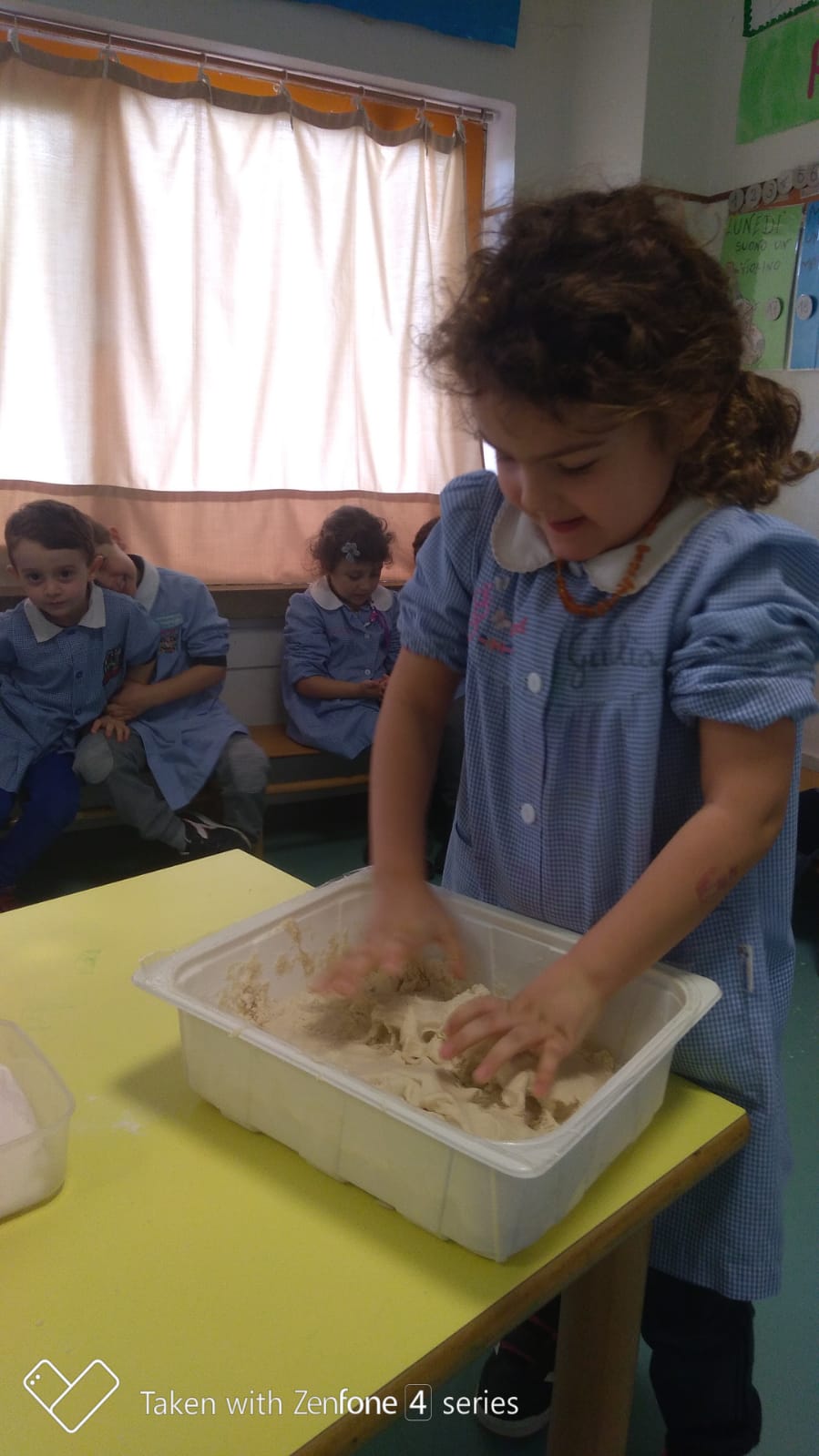 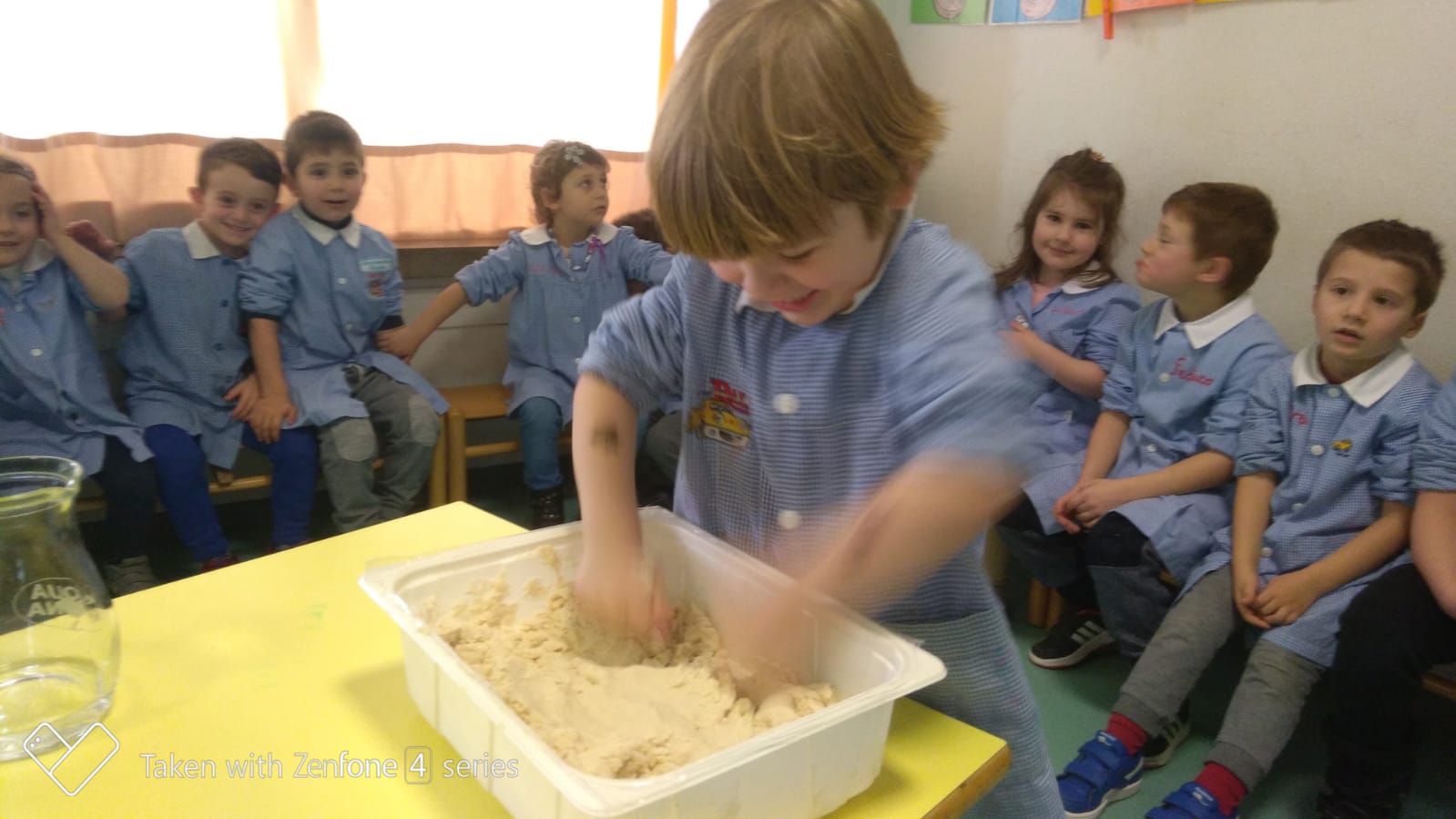 OUR ITALIAN WEEK
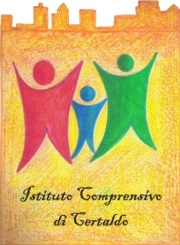 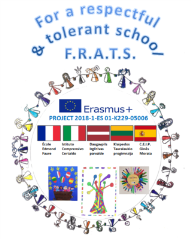 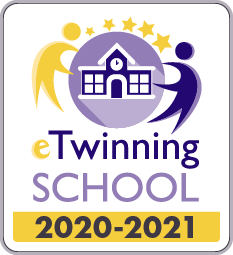 Food
We prepare pizza!
with salted dough, and painting
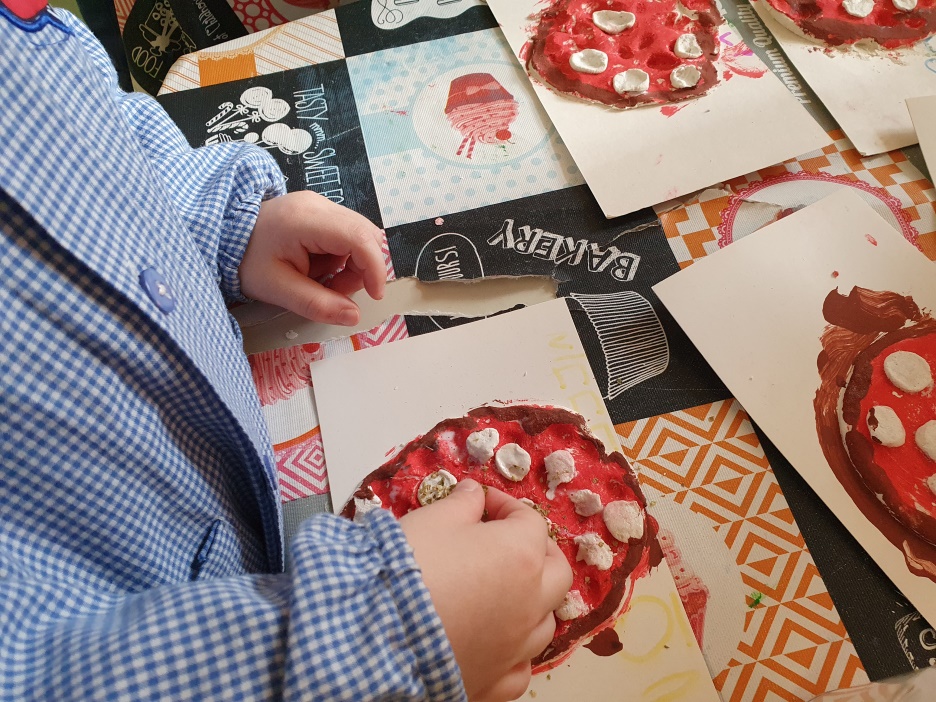 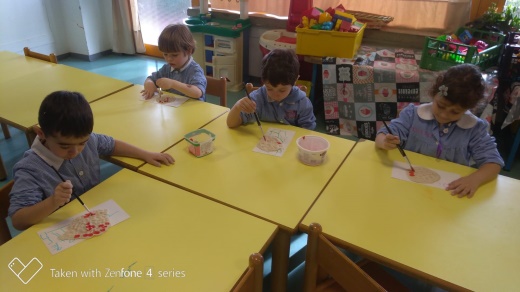 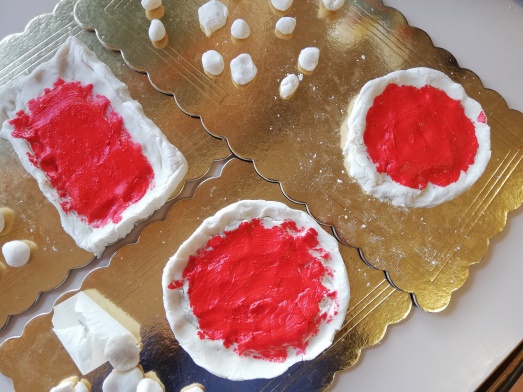 OUR ITALIAN WEEK
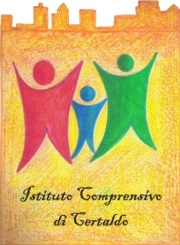 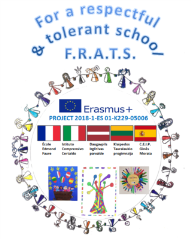 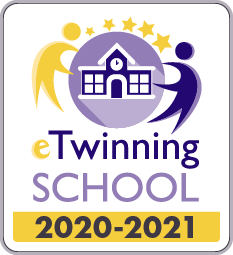 Food
Pizza: a coding activity!
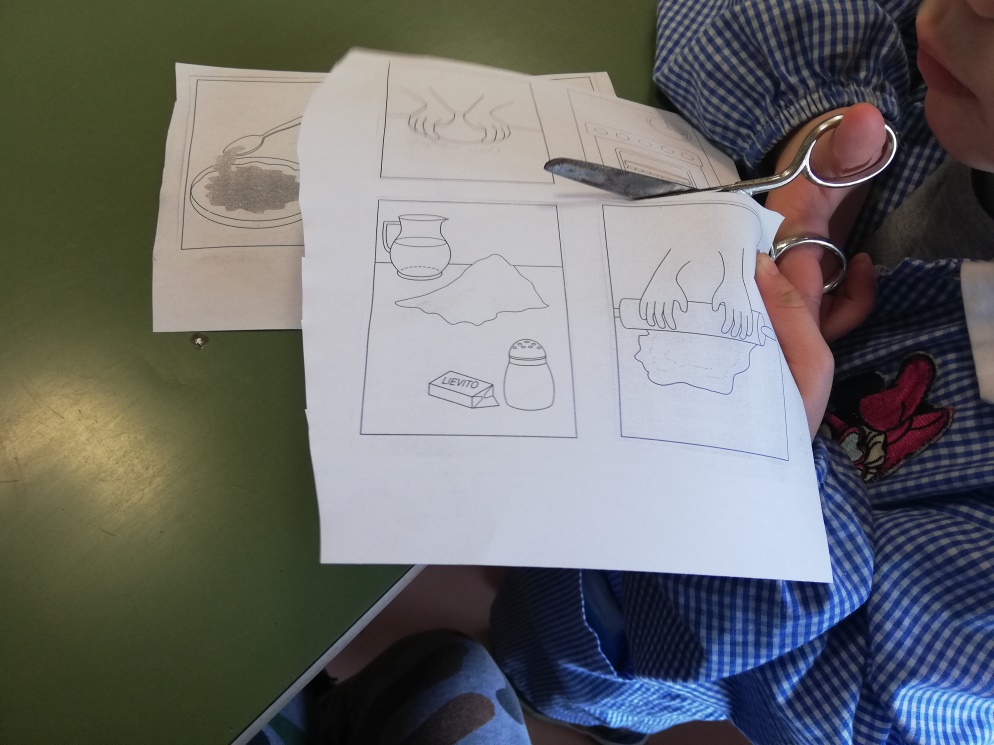 OUR ITALIAN WEEK
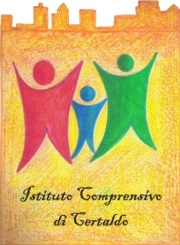 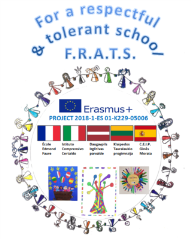 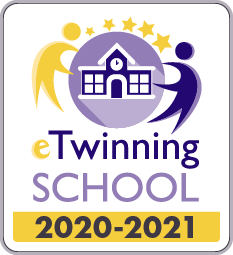 Italian Carnival Masks
Arlecchino
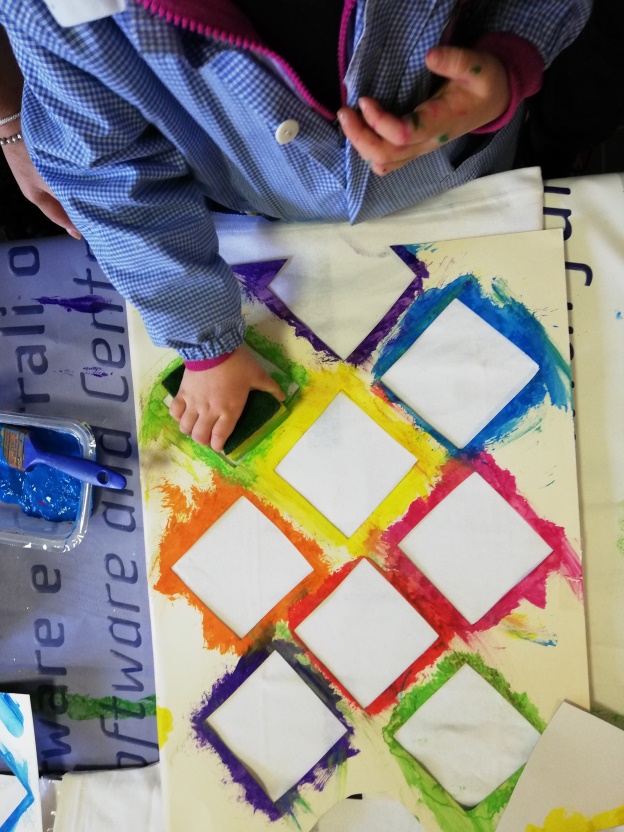 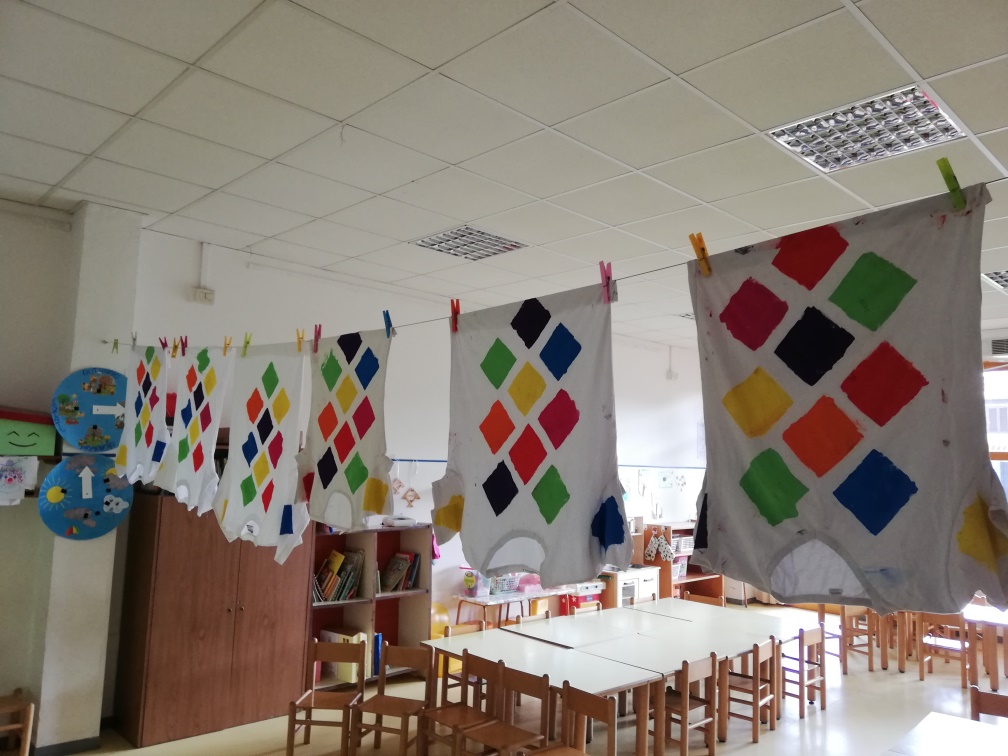 OUR ITALIAN WEEK
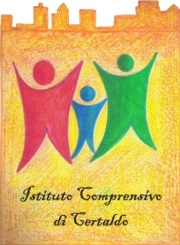 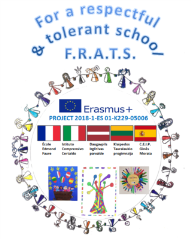 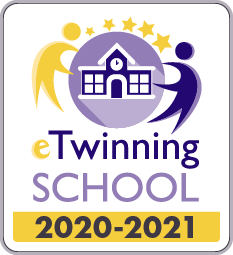 Italian Carnival Masks
Arlecchino
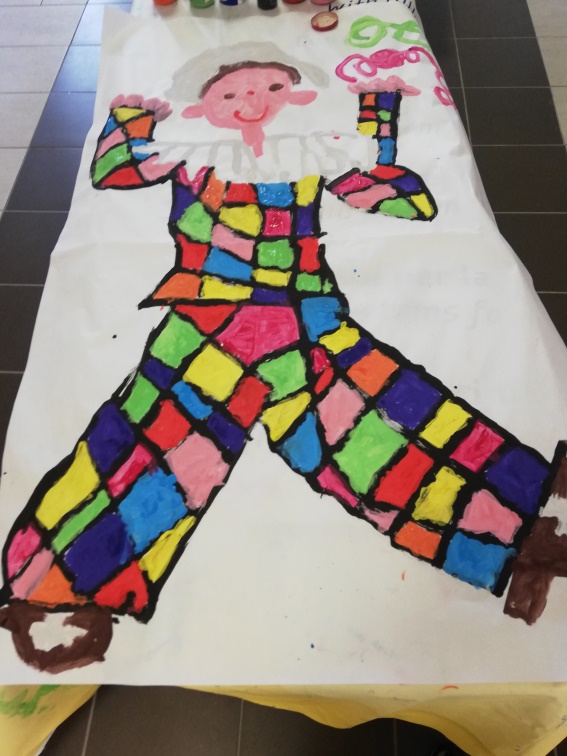 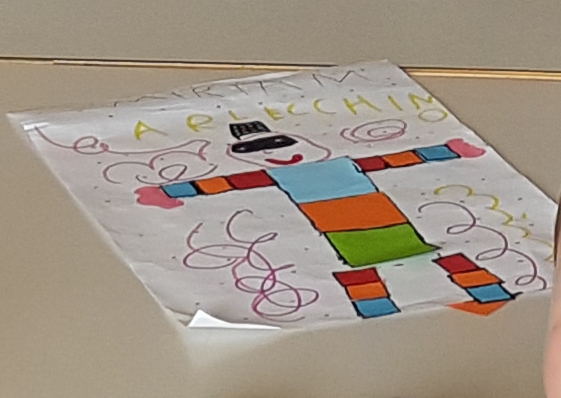 OUR ITALIAN WEEK
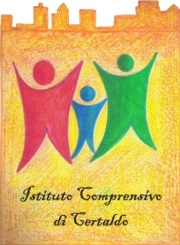 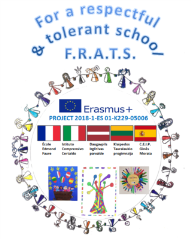 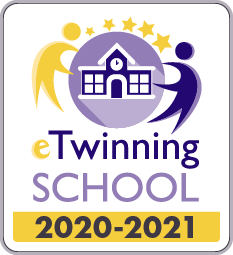 Italian Carnival Masks
Pulcinella
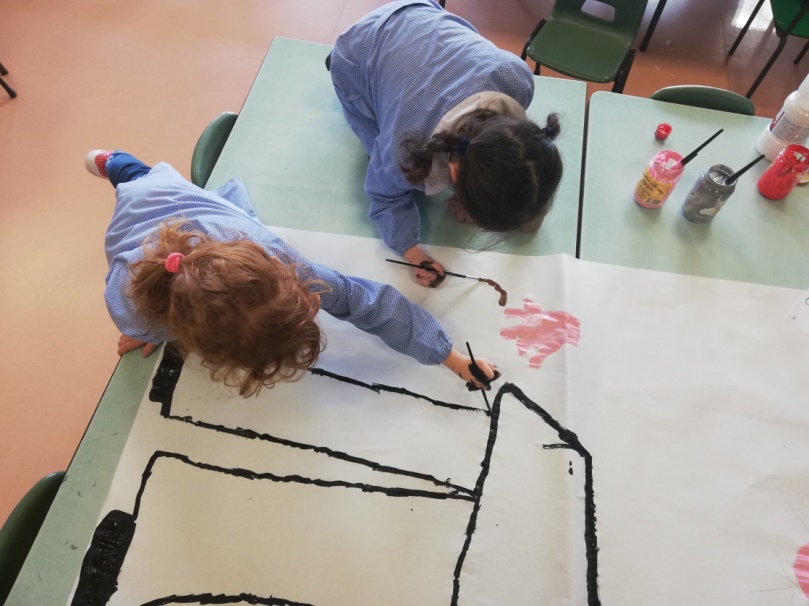 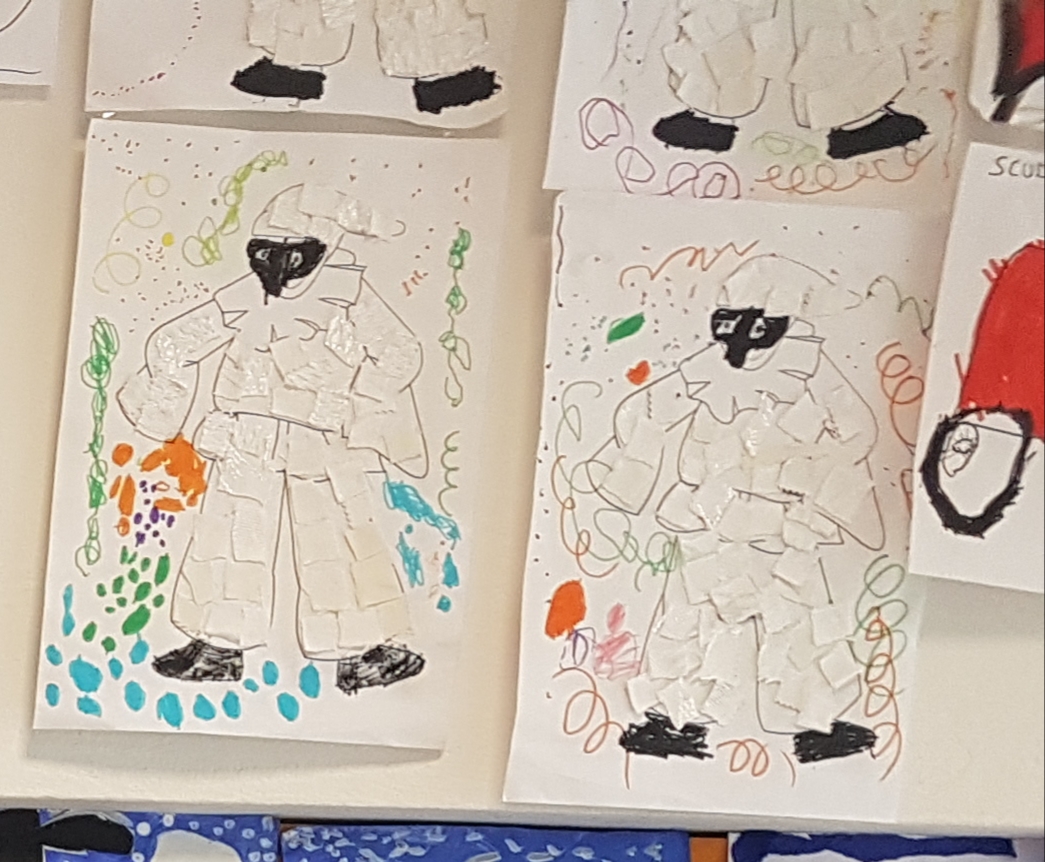 OUR ITALIAN WEEK
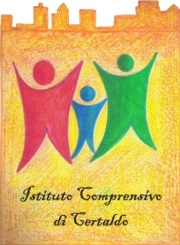 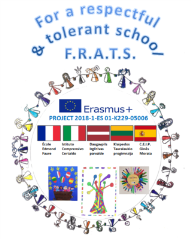 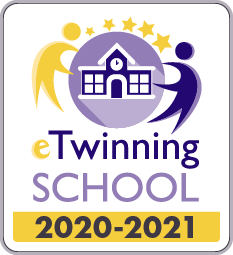 Italian Carnival Masks
Pulcinella and Arlecchino
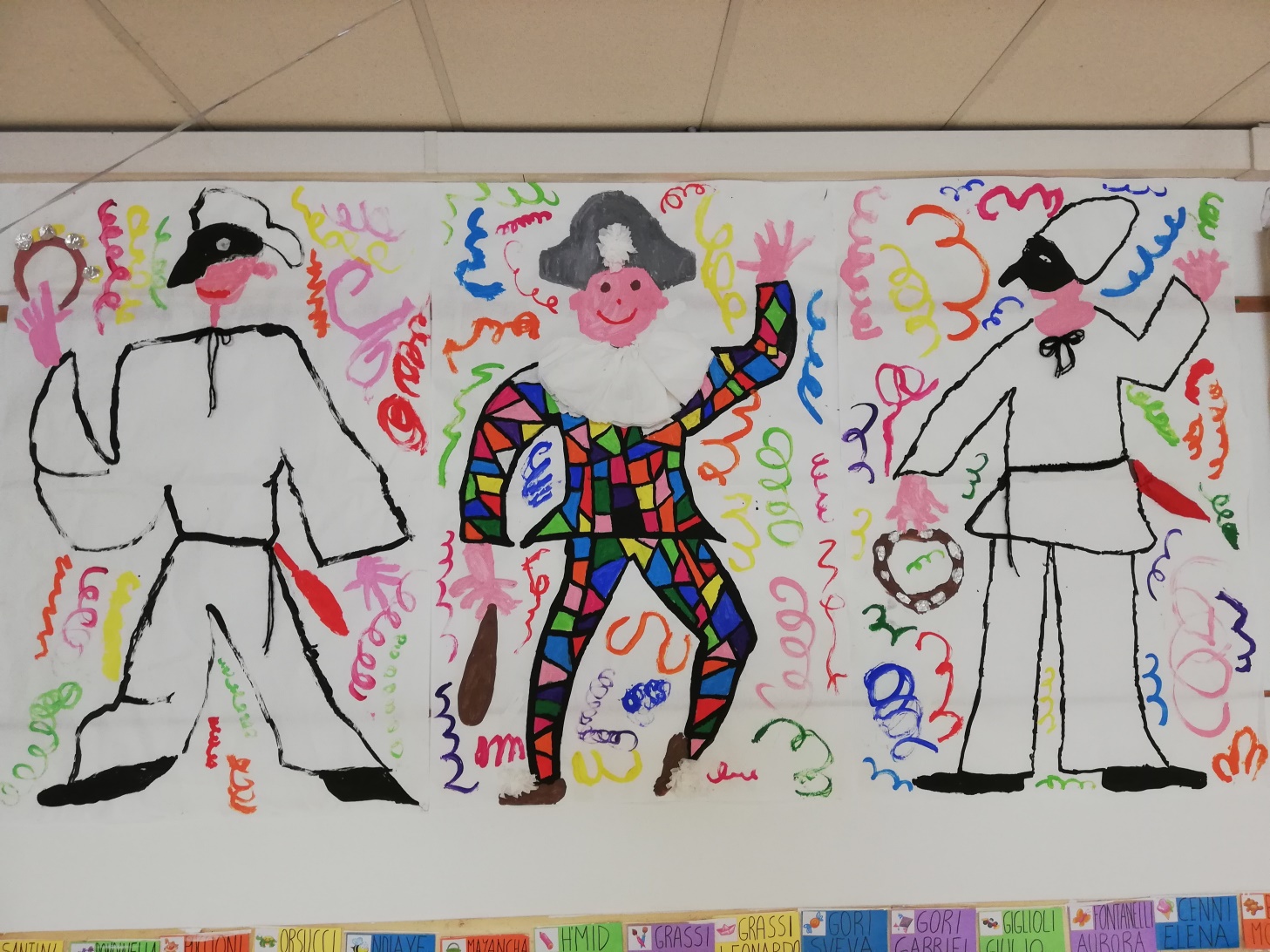 OUR ITALIAN WEEK
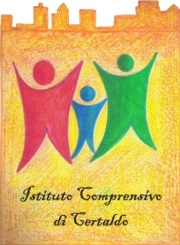 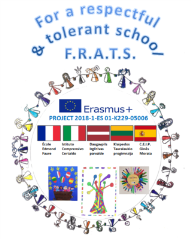 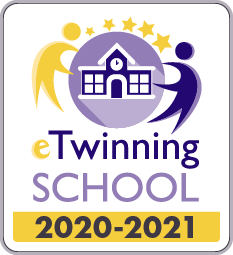 Italian Carnival Masks
Pulcinella and Arlecchino
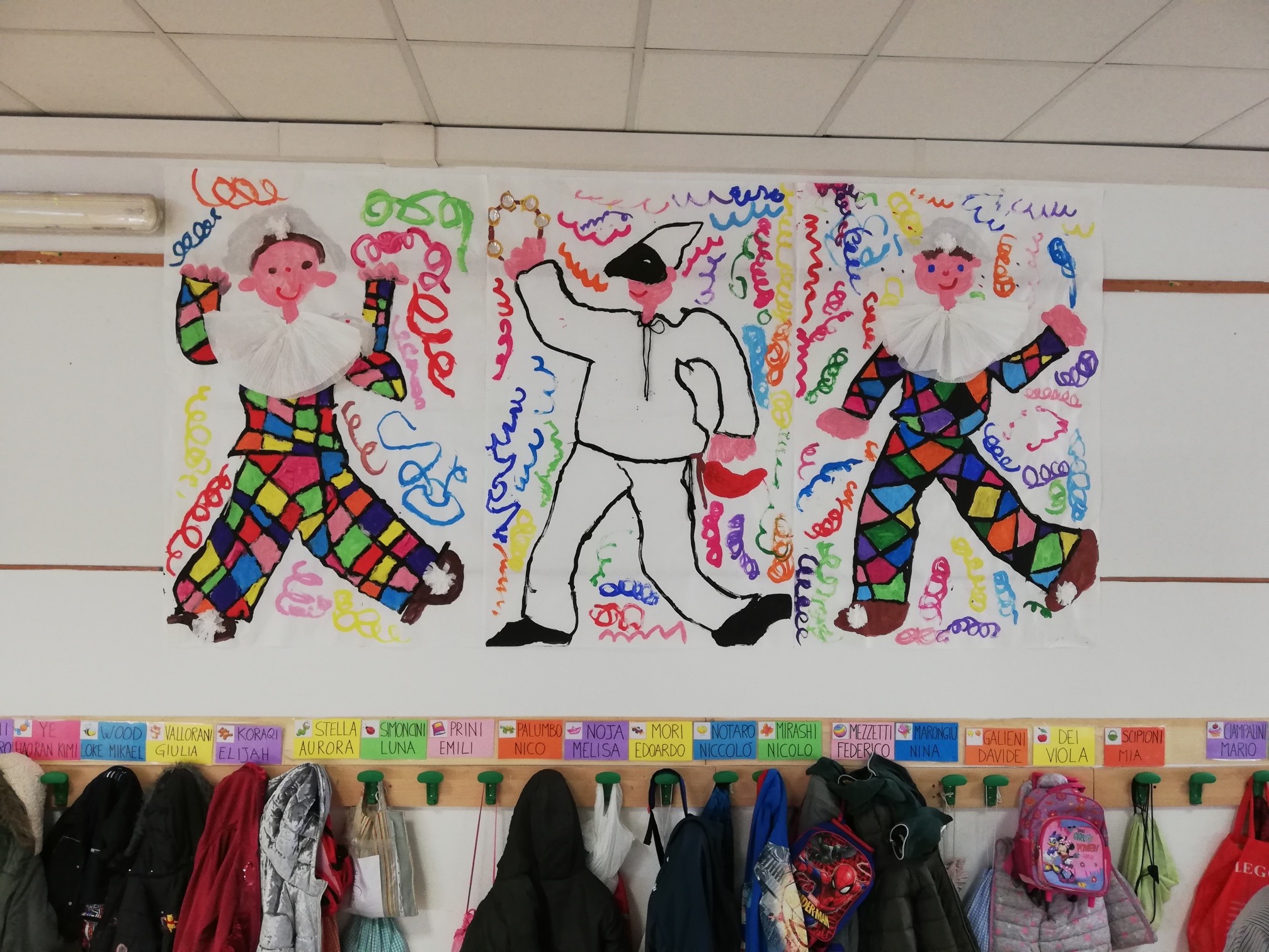 OUR ITALIAN WEEK
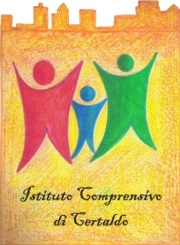 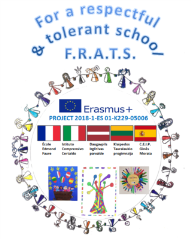 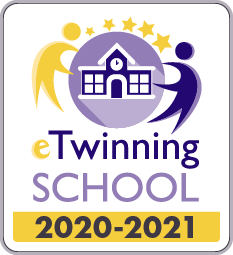 Carnival festival
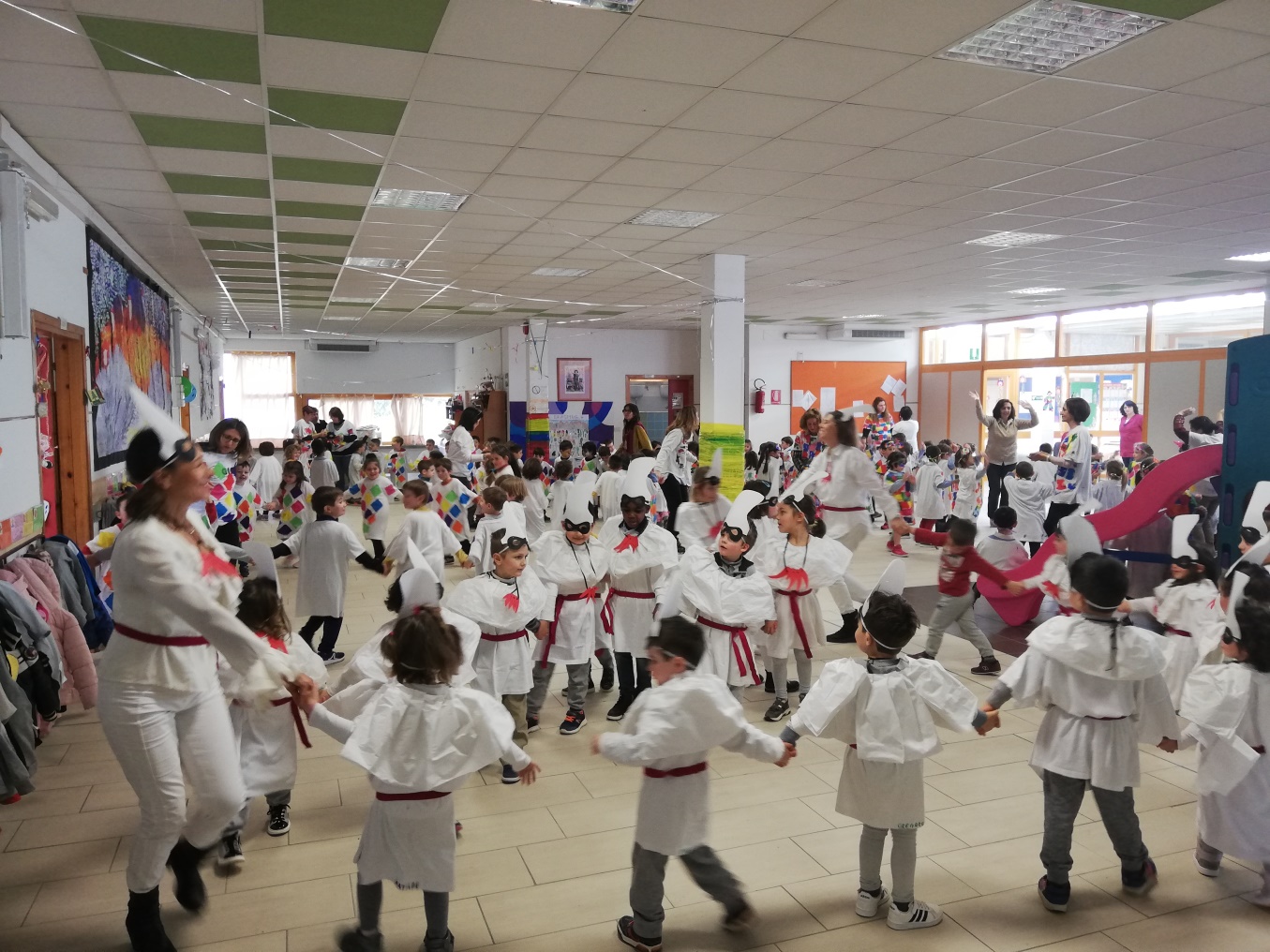 OUR ITALIAN WEEK
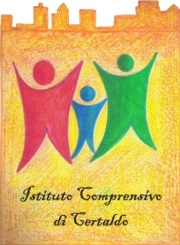 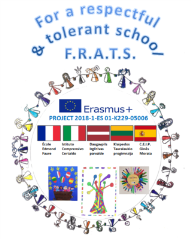 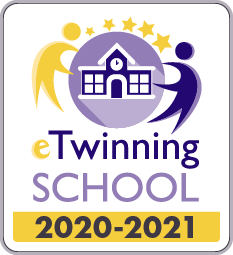 Carnival festival
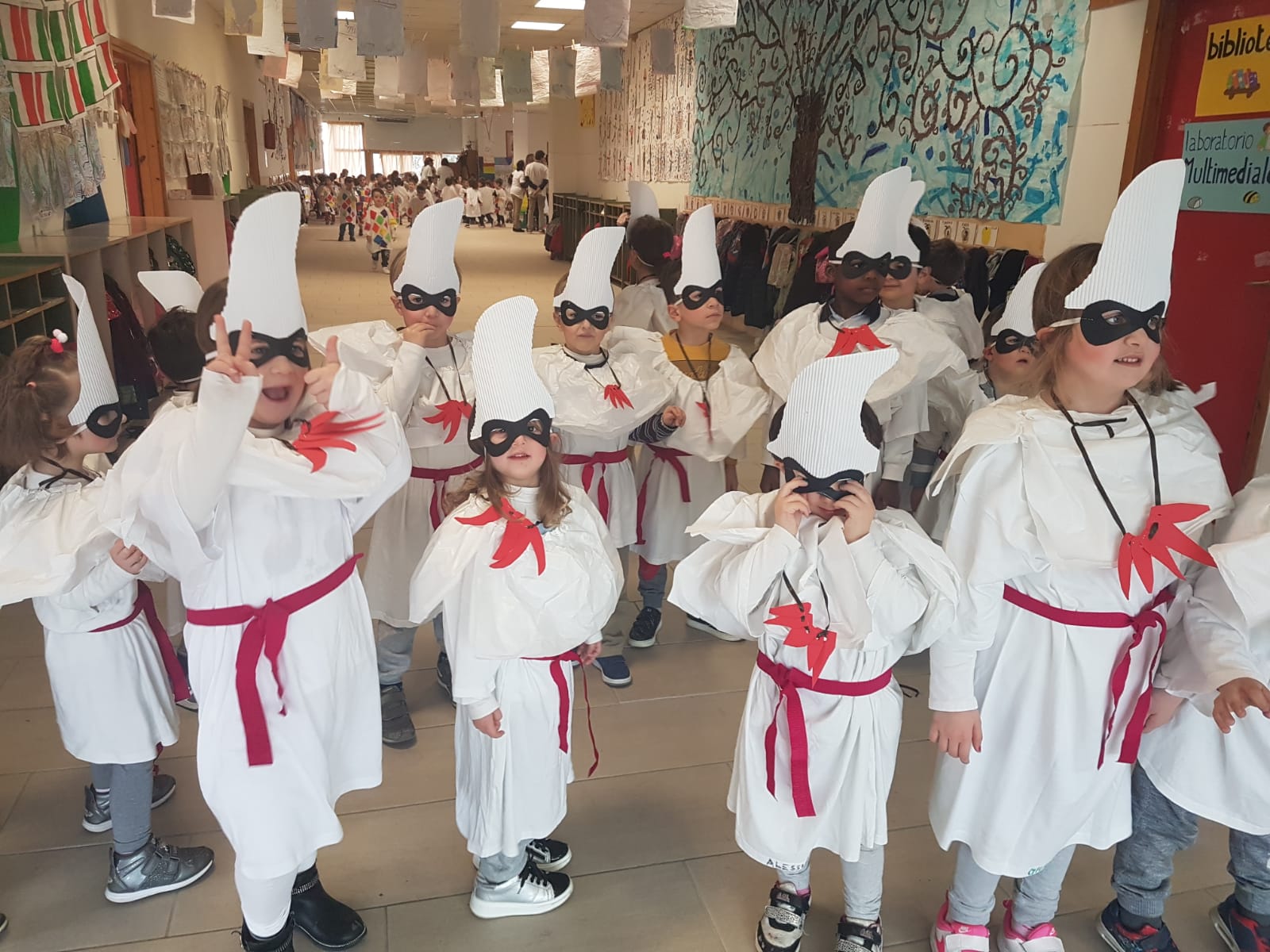 OUR ITALIAN WEEK
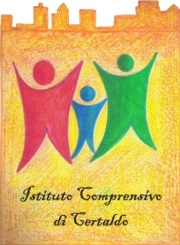 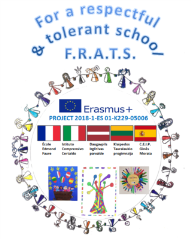 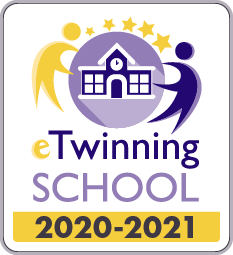 Carnival festival
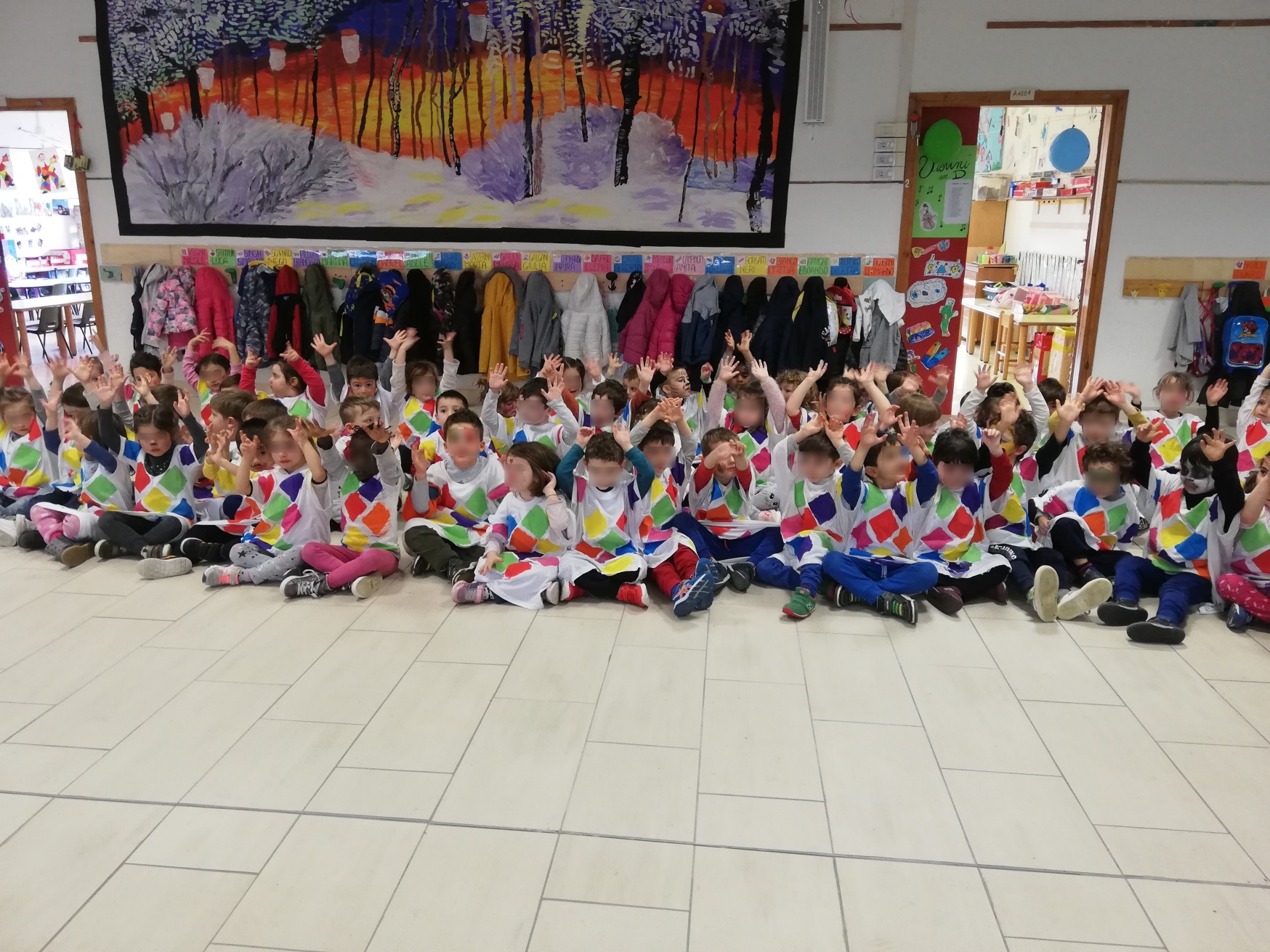 OUR ITALIAN WEEK
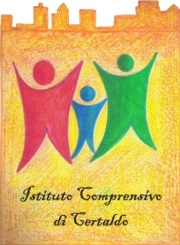 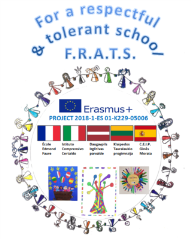 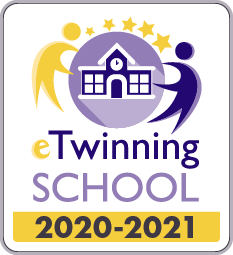 Carnival festival
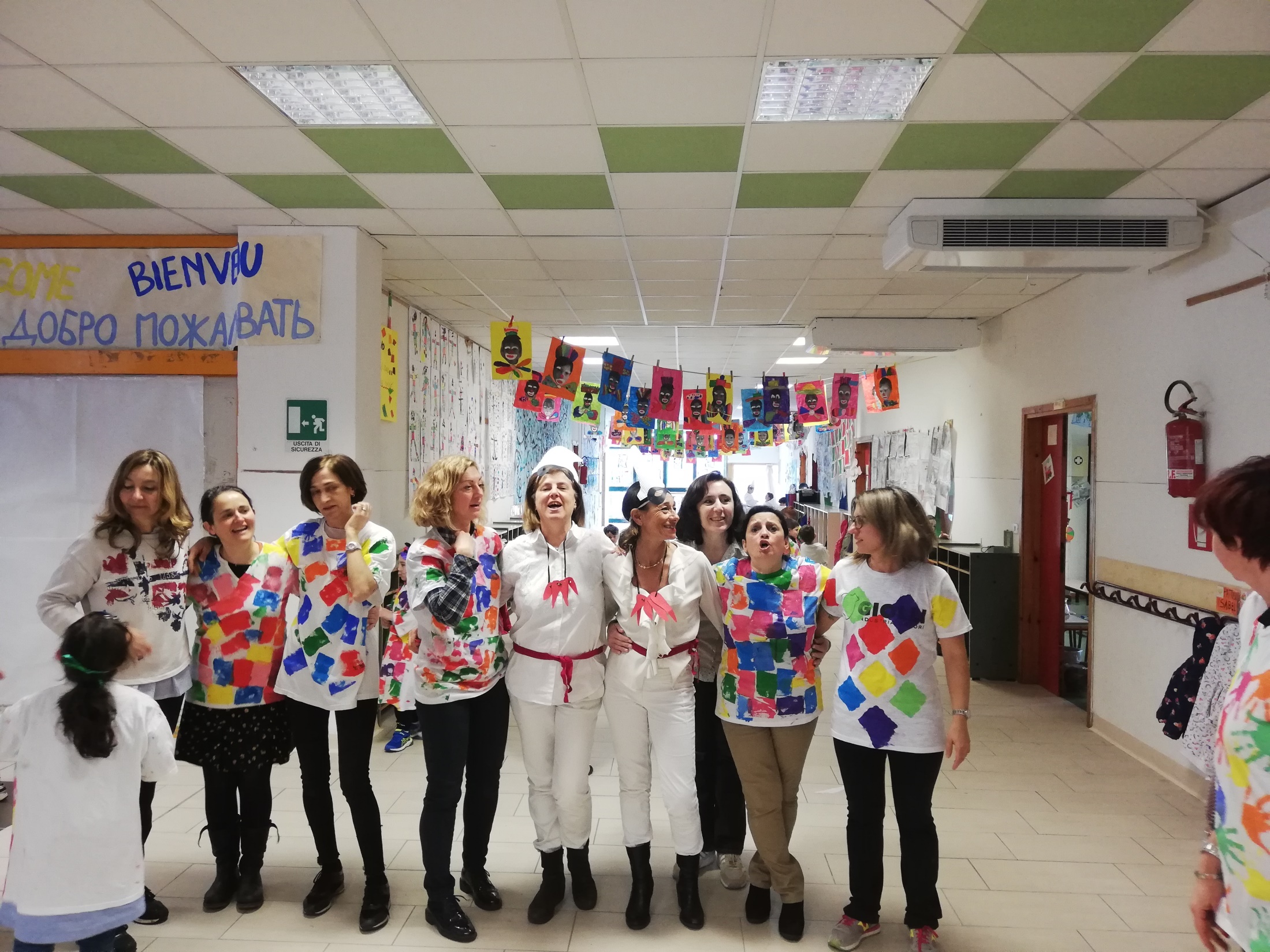 OUR ITALIAN WEEK
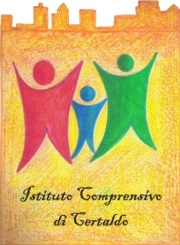 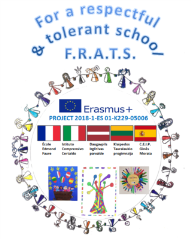 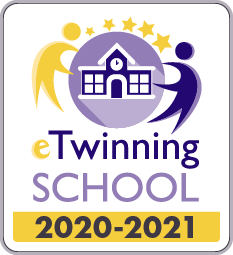 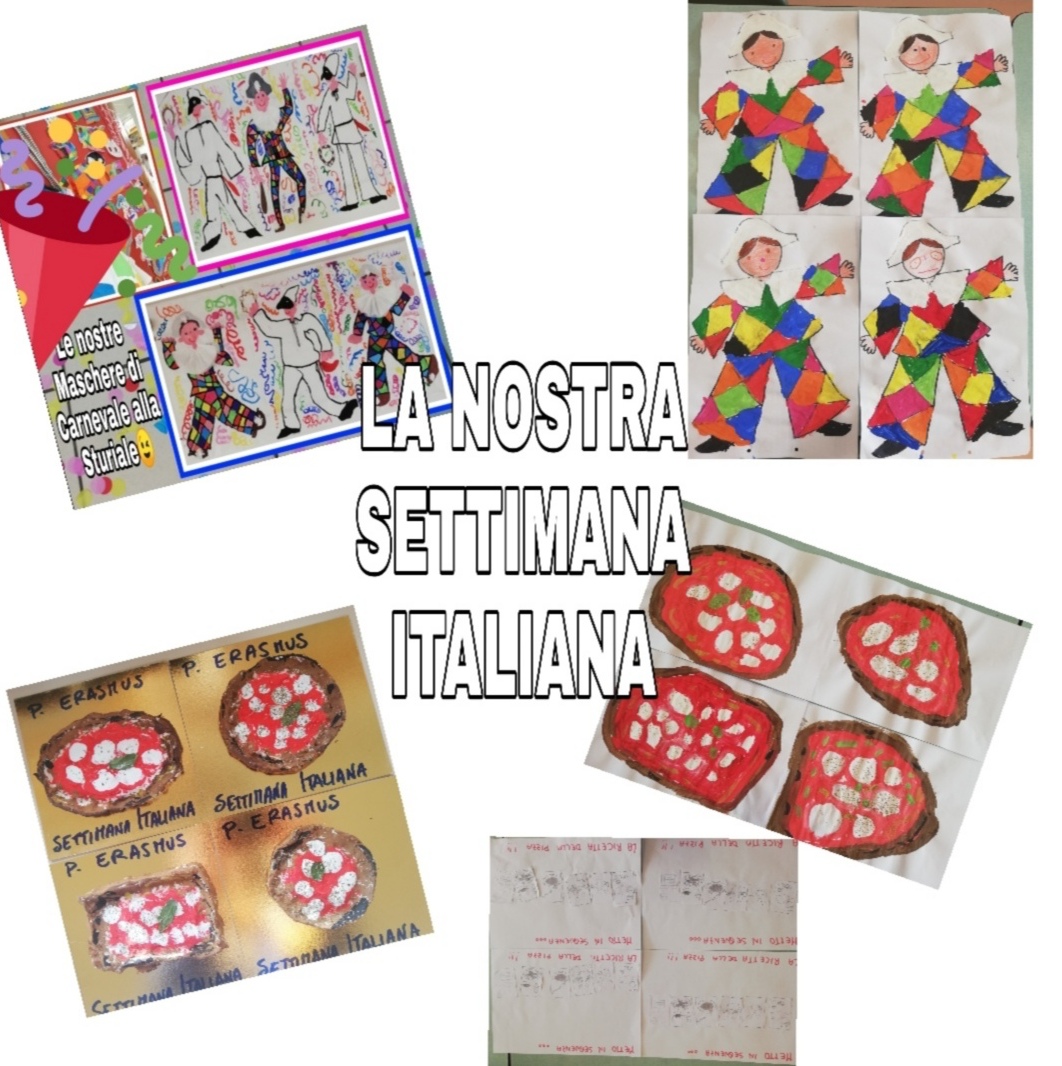